06 / Julio 2015
Impacto de Subvención del FM en El Salvador en TB
Presenta: Dr. Julio Garay
Coordinador Nacional , Programa de Tuberculosis y Enfermedades Respiratorias
Reducción de la Mortalidad (vidas Salvadas) y Mayor Curación
Capacidad Instalada y Formación de Recursos
Ampliación de cobertura.
Tecnología (Gene Xpert) para Dx. Precoz
Derechos Humanos y Atención a Poblaciones de mayor riesgo y Vulnerabilidad
VIH, PPL, Contactos, TB-MDR Asentamientos Urbano Marginales de las grandes ciudades.
Sostenibilidad
Inversión en (Recursos Humanos)
Horizontalización de los Programas
Apoyo a los ECOS
Principales Brechas y Desafíos a enfrentar  por lo que se requiere continuar con el financiamiento del Fondo mundial.
Aumento de Poblaciones mas vulnerables (PPL, Migrantes)
Desigualdades Sociales, (determinantes sociales de la Salud)
Horizontalización de los Programas
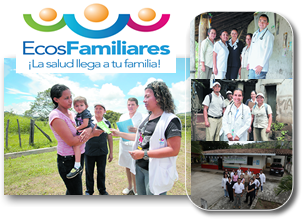 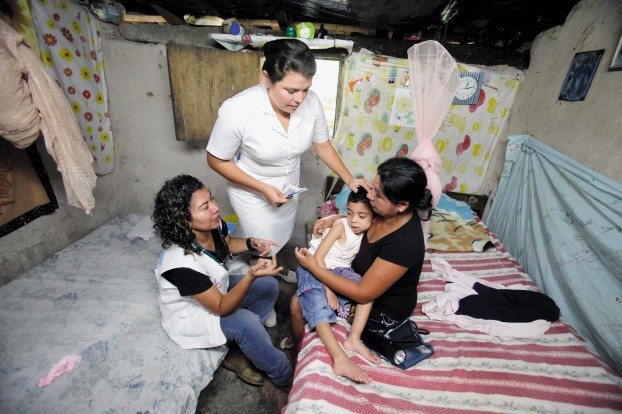 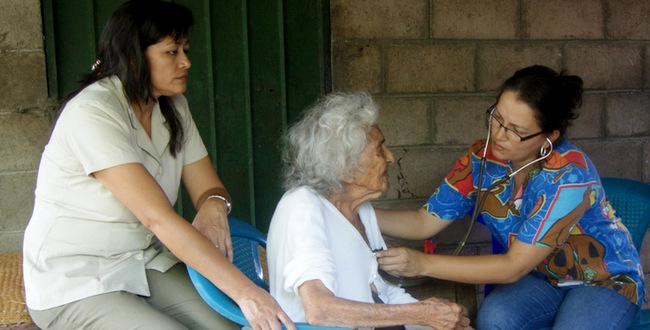